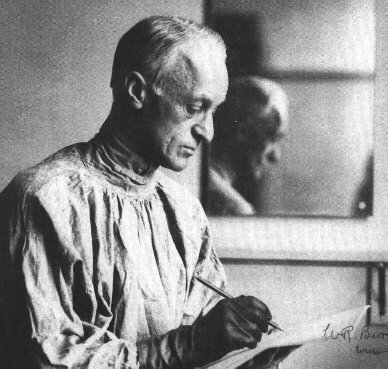 In The Name of God
Subclinical Cushings Syndrome
  
Sheila Afsharian

MD Research Institute for Endocrine Sciences  
Shahid Beheshti University of Medical Sciences
1
Questions
What is SCS?

 What is the natural consequence of  SCS in patients?

 What is the beneficial effects of surgical compared with conservative management in SCS?
2
Subclinical Cushing’s syndrome: definition
3
Introduction
Classic Cushing's syndrome is a rare disease with an incidence of 1 /100,000 . 

Autonomous glucocorticoid production without specific signs and symptoms of Cushing's syndrome is termed subclinical Cushing's syndrome. prevalence of 79 /100,000 persons.

Patients with subclinical Cushing's syndrome lack the classical stigmata of hypercortisolism but have a high prevalence of obesity, hypertension, and type 2 diabetes.

The best screeningtest to uncover autonomous cortisol secretion is the short dexamethasone suppression test. Determination of UFC is less useful.
4
The Concept of Subclinical Hypercortisolism
Ascertainment of subclinical Cushing’s syndrome should stand on three criteria: 

First, the patient bears an adrenal adenoma detected serendipitously without any previous suspect of adrenal disease.
Second, the patient does not present a clear Cushingoid phenotype. 
Third, the endocrine work-up shows autonomous (ACTH-independent) cortisol secretion.
5
Fig. 1 Proposed definition of subclinical Cushing’s syndrome by using different cut-off levels of cortisol after 1-mg overnight dexamethasone suppression test.
6
Diagnosis
Cortisol level <1.8 mg/dL after dexamethasone clearly exclude autonomous cortisol secretion.

Cortisol levels >5 mg/dL likely indicate SCS if no interfering conditions are present.

1.8 mg/dl < Cortisol   DST < 5 mg/dl be considered as indeterminate.
7
TEST
When the results of the 1-mg DST are undefined ,SCSmay be definitively demonstrated with additional work-up, i.e. measurement of ACTH, UFC or late-night salivary cortisol.

 We are not using adrenal scintigraphy anymore to detect autonomous cortisol secretion because this test causes a high radiation exposure
8
What work-up should be performed for subclinical hypercortisolism?
A head-to-head comparison made did not find any advantage of the 8 mg DST compared to the 1-mg DST in the screening of SCS
 The 2-day low-dose DST has been proposed as a confirmatory test because it should be more accurate, although moretime-consuming, than the overnight DST.
UFC & ACTH results is flawed by technical problems.
Late-night salivary cortisol may be more specific than the 1-mg DST, identifying patients with a more than minimal cortisol excess.
 Midnight serum cortisol is a reliable method to detect a disturbance in the cortisol rhythm.
9
Table 1. Comparison of subclinical Cushing’s syndrome and mild Cushing’s syndrome.
10
Article 1 Patients with apparently non-functioning adrenal incidentalomas may be at increased cardiovascular risk due to excessive cortisol secretion
Ioannis I. Androulakis1,2, Gregory Kaltsas3, …


J Clin Endocrinol Metab, doi: 10.1210/jc.2013-4064
11
Study Design
Objective: To investigate CVR in patients with NFAI.
Design: Case-control study.
Setting: The study was performed in a tertiary general hospital.
Main Outcome Measures: All participants underwent adrenal imaging, biochemical and hormonal evaluation and the following investigations: 
Measurement of Carotid (IMT) and (FMD)
2-h 75g oral glucose tolerance test and calculation of insulin resistance indices (HOMA,QUICKI,MATSUDA)
Intravenous ACTH stimulation test 
(LDDST)
NaCl (0.9%) post-dexamethasone salineinfusion test.
12
Introduction
AI are mostly (NFAI) that do not cause classical clinical signs and symptoms of hormone excess syndromes.

However, 5%–47% of the AI may exhibit a mild autonomous cortisol hyper-secretion without symptoms of Cushing’s syndrome (CS) referred to as (SCS).

 Metabolic consequences related to cortisol excess such as HTN , (IR) , (DM2) , hypercholesterolemia, hypertriglyceridemia, hyperuricemia, and obesity are reported with increased prevalence in patients with SCS.
13
Aim
Cardiovascular and metabolic risk in patients harboring  AI  that do not suffer from risk factors such as hypertension, Dyslipidemia or DM2.

Cardiovascular risk was assessed by the evaluation of subclinical vascular disease detected by biochemical markers and by noninvasive surrogate markers, such as IMT measurement for structural vasculature changes and FMD for functional vascular properties.
14
Materials and Methods
Between 2008 and 2011 :

60 patients (39 females, 65%) with incidentally discovered single adrenocortical adenomas (group-AA) after imaging studies performed for reasons unrelated to (HPA) axis investigation.

32 healthy controls (C) with normal adrenal imaging.
15
Inclusion Criteria
Absence of history of DM2, HTN or HLP .

Inclusion criteria for controls were :
1) No symptoms or signsof CS, 
2) Normal early morning basal serum ACTH and cortisol levels, preservation of ACTH and cortisol circadian rhythm and normal 24-hour UFC concentrations
3) Normal (BP)
4) No history of DM2 or medication affecting glucose metabolism,
5) Normal blood lipids
16
Exclusion Criteria
1) History of previous or current malignancy.

2) Medication known to affect any of the measured parameters .

 3) Patients with a pheochromocytoma.
17
TABLE 1.a Baseline characteristics of the study subjects
18
TABLE 1. bBaseline characteristics of the study subjects
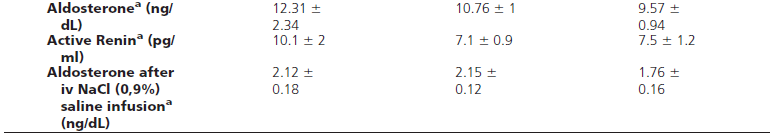 19
Figure 1. Dot plot diagram showing cortisol levels of controls, patients with (NFAI), and (CSAI), before (baseline) and after (LDDST)
20
Figure 2.  (IMT) and (FMD) in the brachial artery in patients with adrenal adenomas and (CSAI), (NFAI) and controls (C).
21
Figure 3. Indices of insulin resistance (IR) in patients with adrenal adenomas and (CSAI), in patients with (NFAI) and controls (C).
22
Figure 4. Correlations between Carotid (IMT), cortisol after LDDST and 24h UFC in patients with adrenal adenomas and (CSAI) and Carotid (IMT), AUC for cortisol during iv ACTH stimulation and 24h UFC in patients with (NFAI).
23
Discussion
CSAI are also IR compared to controls and exhibit statistically significantly higher IMT and lower FMD values implicating the presence of structural endothelial injury and endothelial dysfunction.

 Patients with CSAI were also found to have higher biochemical markers of CVR such as LP(a), …
24
Discussion
An increased prevalence of CVR and metabolic RF in patients harboring apparently NFAI, ascribed either to a mild cortisol excess that cannot be detected with the available diagnostic tests or due to periodical secretion.

 NFAI are characterized by a cortisol hype-response to ‘stress’, without autonomous cortisol secretion, which is linked with increased surrogate markers of CVR.
 None of our patients had an exaggerated response of 17OHP after ACTH stimulation whereas urine metabolites were not measured
25
Discussion
NFAI may exhibit detectable cortisol peaks during OGTT, which appear to be ACTH-mediated.

NFAIs increased output of precursors of the glucocorticoid biosynthetic pathway such as tetrahydrometabolites of cortisol and corticosterone and etiocholanolone. These findings are suggestive of impaired 11HSD and increased 5-reductase activity in NFAIs.
26
Limitation
Low number of patients studied that mainly was due to the design of the study that excluded patients with comorbidities affecting cardiovascular risk. 

Measurement of precursors of the glucocorticoid biosynthetic pathway and urine metabolites that could convey possible pathophysiologic mechanisms to explain the findings of the study are not available.
27
Key message:
Patients without DM2, HTN and hyperlipidemia harboring apparently NFAI found increased CVDR assessed by biochemical markers and noninvasive imaging markers of subclinical atherosclerosis.

 NFAI appear to adversely affect the endothelium both structurally and functionally, that could predict future cardiovascular events.
28
Article 2
Long-Term Follow-Up in Adrenal Incidentalomas : An Italian Multicenter Study
Valentina Morelli, Giuseppe Reimondo, Roberta Giordano,...


J Clin Endocrinol Metab, March 2014, 99(3):827–834
29
Introduction
Context: The long-term consequences of SH in patients with (AIs) are unknown.

Setting and Patients: In this retrospective multicentric study, 206 AI patients with a 5-year follow- up (median, 72.3 mo; range, 60–186 mo) were enrolled.

Intervention and Main Outcome Measures: Adrenocortical function, adenoma size, metabolic changes, and incident (CVEs) were assessed. We diagnosed SH in 11.6% of patients in the presence of cortisol after a 1 mg-DST> 5 g/dL or at least two of the following: low ACTH, increased UFC, and 1 mg-DST>3 g/dL
30
Introduction
In 5–30% of AI patients, a condition of (SH), defined by the presence of biochemical abnormalities of the (HPA) axis without the signs and/or symptoms of overt cortisol hypersecretion.

The diagnosis of SH is important because this condition has been associated with several cardiovascular risk factors, in particular (OB), (AH), (T2DM), (DL), and osteoporosis.
31
Inclusion Criteria
We diagnosed SH in the presence of
 1 mg-DST cortisol > 5 g/dL or
at least two of the following parameters: ACTH <10 pg/mL  increased UFC, and1 mg-DST cortisol > 3.0 g/dL. basis of these criteria, at baseline 24 patients (11.6%) were SH+ and 182 were SH-.

 No SH +patient showed a normalization of adrenal function over time, whereas 15 SH-patients (8.2%) became SH+by the end of the follow-up. these patients have been included in the SH group. Therefore, the SH +and SH -groups were composed of 39 and 167 subjects, respectively.
32
Exclusion Criteria
Psychiatric diseases .

Alcoholism.

 Taking drugs influencing cortisol and dexamethasone metabolism or cortisol secretion.

Signs or symptoms of overt cortisol excess.

A history of malignancy, infections, adrenal hemorrhage , pheochromocytoma , primary hyperaldosteronism, and infiltrative disease potentially affecting the adrenal glands.
33
Table 1. Clinical and Biochemical Parameters of Patients With and Without SH at Baseline and at End of Follow-Up
34
Table 2. Comparison of the Clinical and Biochemical Characteristics at Baseline Between Patients Without SH and the 15 Patients Who Developed SH During Follow-Up, and at the End of Follow-Up Between the 15 Patients Who Developed SH During the Follow-Up and the 24 Patients With SH Diagnosed at Baseline
35
Table 3. Occurrence of CVEs and Changes in Body Weight, BP, Glycemic and LDLc Control in Patients With and Without SH at the End of Follow-Up
36
Figure 1. ROC curve for cortisol levels after 1 mg-DST in predicting the occurrence of incident CVEs. The cutoffs of 1 mg-DST cortisol levels with the best compromise between SN and SP in predicting the occurrence of a new CVE are set at 1.5 g/dL (41.4 nmol/L; SN, 77.3%; SP, 50%) and at 2.0 g/dL (55.2 nmol/L; SN, 50%; SP, 68.5%), as indicated by the arrows.
Discussion
In our large population of AI patients conservatively followed up for 5 years, we observed that 8.2% of the patients developed SH over time, the risk increased in patients with an adenoma size> 2.4 cm.

The CVE prevalence was higher in SH+ than SH- patients, regardless of age ,the presence of T2DM and independent of the duration of the follow-up
38
Discussion
Even in the absence of a SH diagnosis, the presence of an adenoma size> 2.4 cm, particularly if associated with 1mg-DST cortisol levels>1.8g/dL , is important for an appropriate biochemical/clinical follow-up.

Long-term radiological follow-up should not be routinely undertaken. However, follow-up of the CVDR should be done in these patients. 

The use of 1mg-DSTcortisol levels as a single parameter to predict the CVE risk seems to have an acceptable SN (77%) if a low cutoff is chosen (1.5 g/dL)but a low SP (50%).
39
Discussion
Surgery is suggested in :

 Younger SH patients showing diseases potentially attributableto SH ,that are of recent onset or resistant to adequate medical treatment .

 The deterioration of metabolic and cardiovascular status is fueled by SH. It is possible that in these patients surgery could avoid the CVE occurrence.
40
limitation
The small number of SH patients.

 The retrospective design of the study and the lack of a standardized protocol among the participating centers.

The SH diagnosis , which is defined by arbitrary criteria. It is possible that some patients classified as not having SH might, in fact, have a mild hypercortisolism. 

Although we used a uniform definition of SH, the lack of centralization of the hormone measurements is another limitation of the study because ACTH and cortisol assays are largely inaccurate at the low ends.
41
Key Message
AI patients without SH, a clinical an biochemical long-term follow-up is recommended for the risk of SH development, especially in patients with an adenoma of> 2.4 cm.

In AI patients with SH, the increased risk of incident CVEs has to be taken into account in addressing the treatment of choice.
42
Article 3: Beneficial Metabolic Effects of Prompt Surgical Treatment in Patients with an Adrenal Incidentaloma Causing Biochemical Hypercortisolism Iacopo Chiodini, Valentina Morelli, Antonio Stefano Salcuni, ...
J Clin Endocrinol Metab, June 2010, 95(6):2736–2645
43
Study Design
Context: In patients with adrenal incidentalomas, (SH) is associated with an increased prevalence of the metabolic syndrome. 

Design: This was a retrospective longitudinal study (18–48 months follow-up).

Interventions: Surgery was performed in 25 patients with SH (group TrSH) and 30 without SH (group TrSH), whereas the conservative approach was chosen by 16 patients with SH (groupUntrSH) and 37 without SH (group UntrSH).

Main Outcome : During the follow-up, the improvement/worsening of body weight,BP, or glucose and cholesterol levels was defined in the presence of a greater than 5%weight decrease/increase
44
Inclusion Criteria
In this retrospective study 108 patients regularly followed up in our institutions from December 2002 to December 2007.

 Diagnosis of adrenal incidentalomas was based on the detection of a unilateral adrenal mass (size 1 cm) imaging of the abdomen in the course of diagnostic or treatment for other clinical conditions.

At CT all adrenal masses were homogeneous and hypodense and with well-shaped features, consistent with the diagnosis of an adrenocortical adenomas.
45
Exclusion criteria
1) Past or current history of hypogonadism and diseases known to affect glucose metabolism other than type 2DM.

2) Administration  of drugs influencing cortisol and dexamethasone metabolism or cortisol secretion.

 3) Signs or symptoms specific of cortisol excess that best discriminate Cushing’s syndrome.

4) The diagnosis of pheochromocytoma and aldosteronoma was excluded
46
Subjects and Methods
All patients were screened for the presence of SH, which was diagnosed on the basis of the presence of at least two of the following three alterations of(HPA) axis:
 1) (UFC) >70g per 24

2) Serum cortisol  after 1 mg (DST) >3.0 g/dl (DST cutoff  3.0g/dl rather than 5g/dl  was preferred to increase the test sensitivity)

3) Morning ACTH<10 pg/ml
47
Subjects and Methods
25 SH patients underwent surgery (group TrSH), whereas 16refused it and were followed up with a conservative approach for at least 18 months (group UntrSH).

 Among the 67 patients without SH, in 30 the surgical option was mandatory, (1 cm increase /12months) or size >4 cm/the diagnosis (group TrSH), whereas 37 were followed up for at least 18 months (group UntrSH).
48
TABLE 1 Clinical characteristics of surgically treated and untreated patients with and without subclinical hypercortisolism
49
TABLE 2  Individual data of patients with subclinical hypercortisolism
50
TABLE 3  Change of body weight, BP, FBS, and LDLc in treated and untreated patients with and without subclinical hypercortisolism
51
TABLE 4  Body weight, blood pressure, fasting glucose, and LDL cholesterol levels as absolute values at baseline, 18 months, and last follow-up in treated and untreated patients with and without subclinical hypercortisolism
52
Discussion
Surgical treatment of SH with incidentally adrenal mass is associated with a significantly higher probability of improving body weight, BP, and FBS.

 Surgical treatment of SH significantly protects from worsening of BP, FBS, and LDL cholesterol levels. 

 In SH- patients treated for tumor size or growth, LDL worsened less frequently and BP improved more frequently than in untreated SH-.
53
Limitations
Older patients are more likely to experience the worsening of the metabolic parameters. However, the fact that the surgical approach was found to be associated with a beneficial effect on the features of the metabolic syndrome, regardless of age, argues against this hypothesis.

This study was not designed to investigate which parameter or combination of parameters are the best for diagnosing SH and reliably identifying surgical candidates

The study is not randomized and has some limitations, such as the small sample size and its retrospective nature,
54
Key Message
In patients with adrenal incidentalomas, particularly if potential comorbidities are present,the surgical treatment appears to be useful, whereas the conservative approach deleterious regarding BP and FBS.

The biochemical diagnosis of SH is useful in detecting patients who better take advantage of the surgical treatment.
55
Article 4:
Surgical Versus Conservative Management for Subclinical Cushing Syndrome in Adrenal Incidentalomas

Antonio Toniato, MD, Isabella Merante-Boschin, MD...


Annals of Surgery • Volume 249, Number 3, March 2009
56
Introduction
The natural history of incidentalomas suggests that up to 25% will increase in size by at least 1 cm and up to 20% will develop hormone overproduction. 

Most of incidentalomas are clinically silent and nonfunctioning, 5–20% of them may autonomously produce (cortisol) in mild entity.

(SCS), in which diabetes mellitus (DM),HTN, hyperlipidemia (all cardiovascular risk factors), and osteoporosis are often present ause clinically-evident disease.

We undertook a prospective randomized clinical study to compare the benefits of surgery or conservative management for SCS patients referred over a 15-year period
57
Method
All patients underwent (DST) (1 mg overnigh test with a cortisol suppression threshold set at 2.5 g/dL).no clinical signs of hormone excess and at least 2 concomitant HPA axis functional alterations. 

All patients were followed up clinically by 2 experienced endocrinologists 6 and 12 months after surgery and then yearly, oryearly after joining the trial, particularly monitoring DM, HTN, BMI and BMD.
 The study end point was the clinical outcome of patients with SCS who underwent adrenalectomy versus those managed conservatively.
58
Method
Over a 15-year period (1991–2005), 45 of 49 patients referred to our institution with a diagnosis of SCS due to an adrenal incidentaloma agreed to the randomization protocol, while 4 refused.

 23 patients (group I) were randomized to receive surgery and 22 (group II) were to be managed conservatively.
59
TABLE 1. Baseline Biochemical and Clinical Abnormalitiesin Patient Study Groups
60
TABLE 2. Baseline Values of Hormonal, Biochemical andClinical Parameters Obtained in All Study Patients
61
TABLE 3. Long-Term Outcome in the Surgical Group
62
Key Message
Laparoscopic surgery proved a safe procedure in our SCS patients. Most of the patients with comorbidities (mainly important cardiovascular risk factors) saw improvements in their parameters after surgery.

None of the patients in the conservatively managed group progressed from subclinical to overt Cushing syndrome requiring a mandatory surgical treatment, no improvement was noted in their clinical conditions, while several patients experienced deterioration in their clinical features attributable to hypercortisolism. 

Our results show that laparoscopic adrenalectomy, performed by skilled surgeons, is more beneficial than conservative management for SCS patients complying with our selection criteria.
63
SUMMARY AND RECOMMENDATIONS
Surgery 
younger patients with SCS
patients who present vascular, metabolic or bone disorders potentially linked to cortisol excess and are of:
 recent onset
difficult to control
 progressively deteriorating.

Not Surgery 
Advanced age
 long history of associated diseases with established target organ damage are factors predicting unsuccessfulness of surgery in overt Cushing’s syndrome.
64
SUMMARY AND RECOMMENDATIONS
65